古瑟曲：淡月映鱼
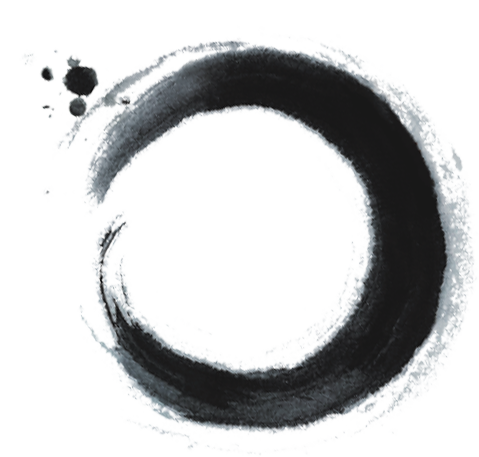 知识目标:
1、了解李商隐生平及作品风格。
2、理解本诗四个典故的内涵，并背诵全诗。  
能力目标:
1、运用“知人论世”方法个性化解读诗歌朦胧迷离的艺术境界。
2、提高自己感受美、欣赏美、创作美的能力。
情感、态度、价值观目标:
1、提高对文学艺术的审美情趣。
2、以人为镜，珍爱青春时光。
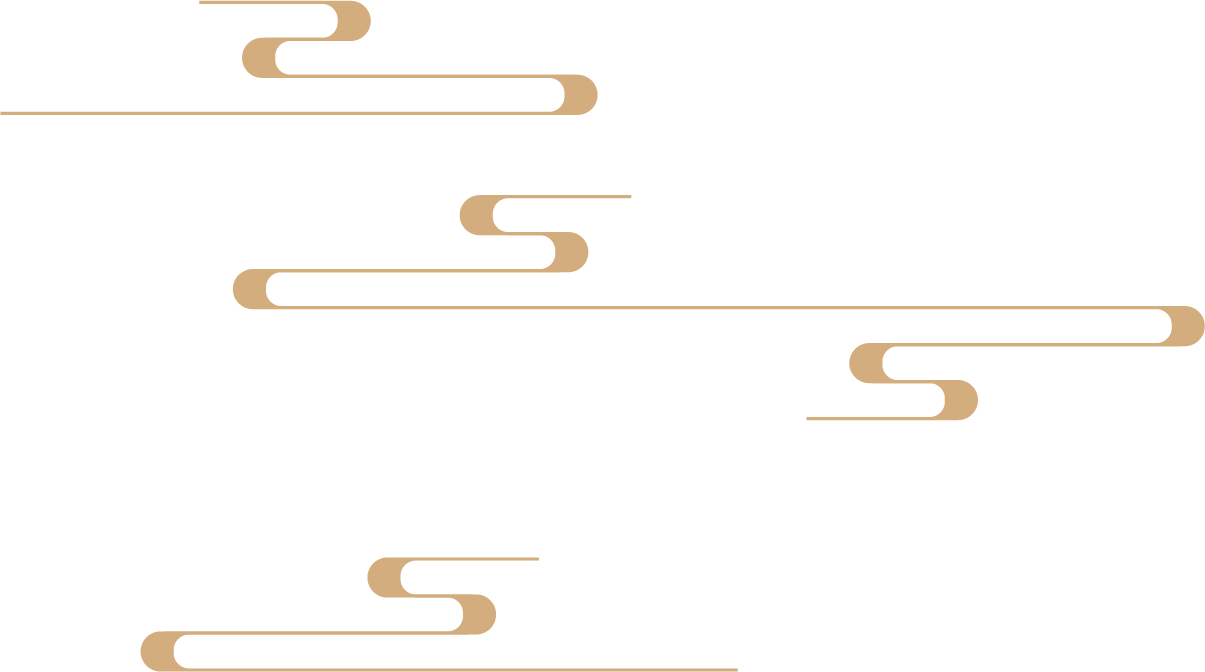 《锦瑟》学习目标
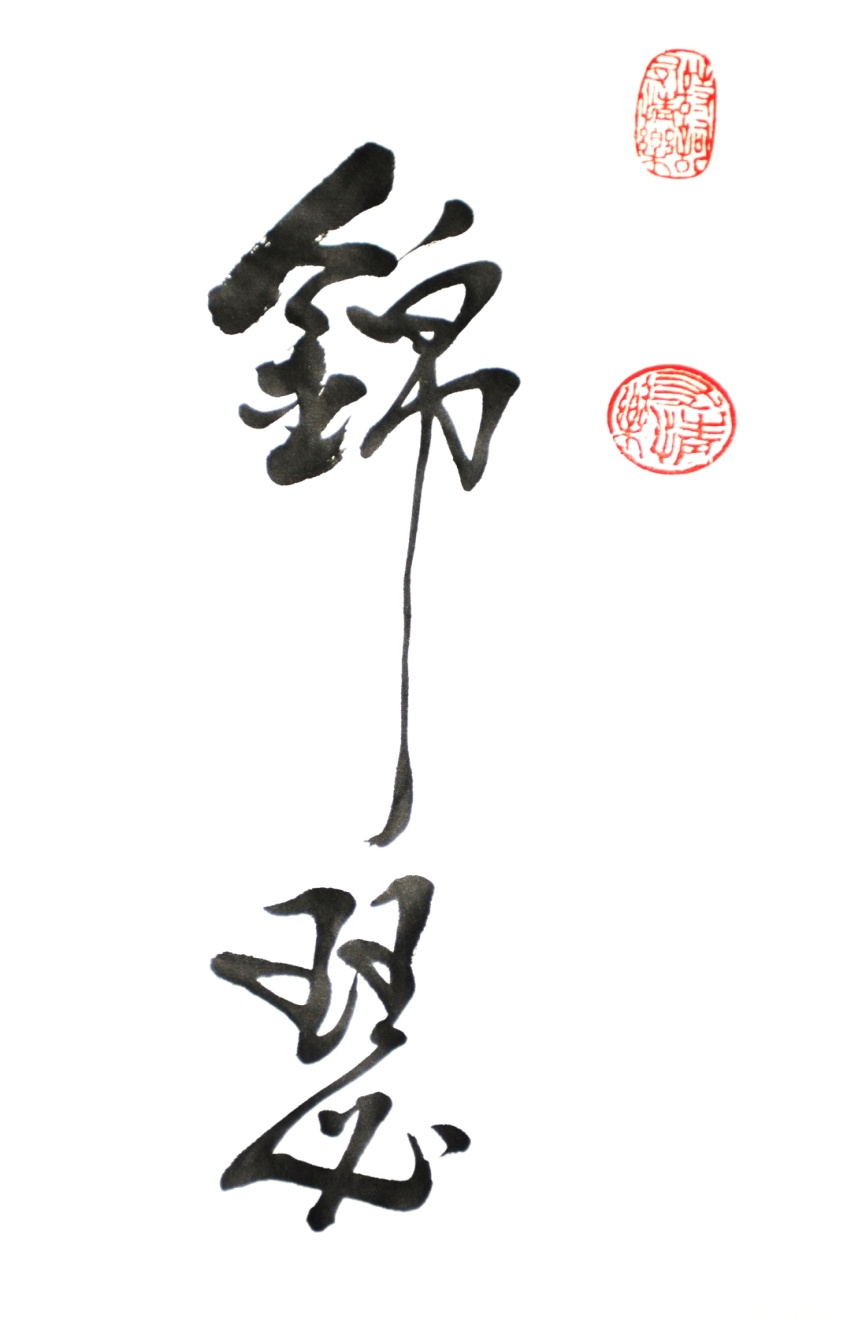 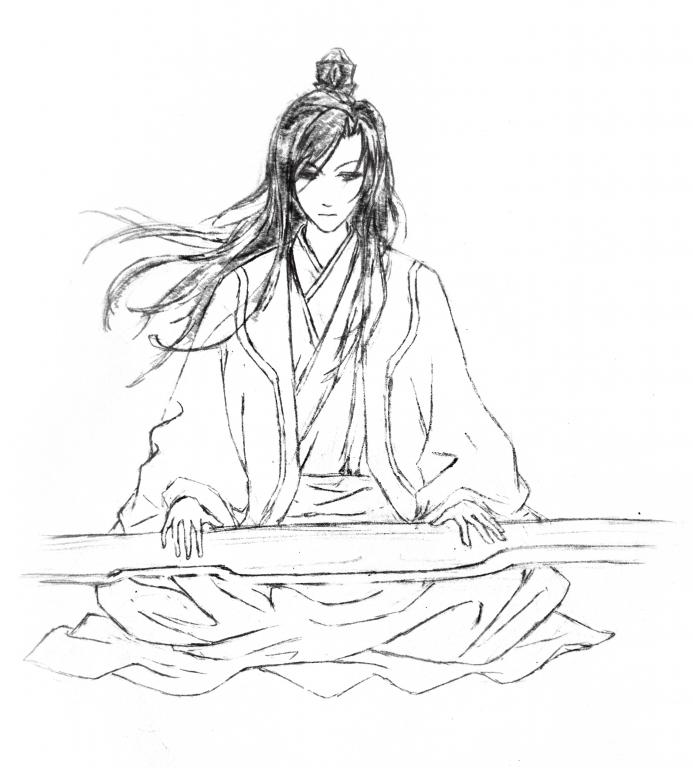 授课教师：
泸县四中蒋金容
李商隐
今年欢笑复明年，

       梦啼妆泪红阑干。
情景导入
同是天涯沦落人       江州司马青衫湿            ——《琵琶行》
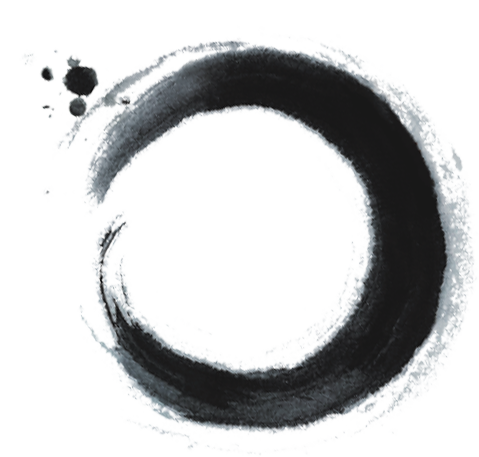 追忆似水流年
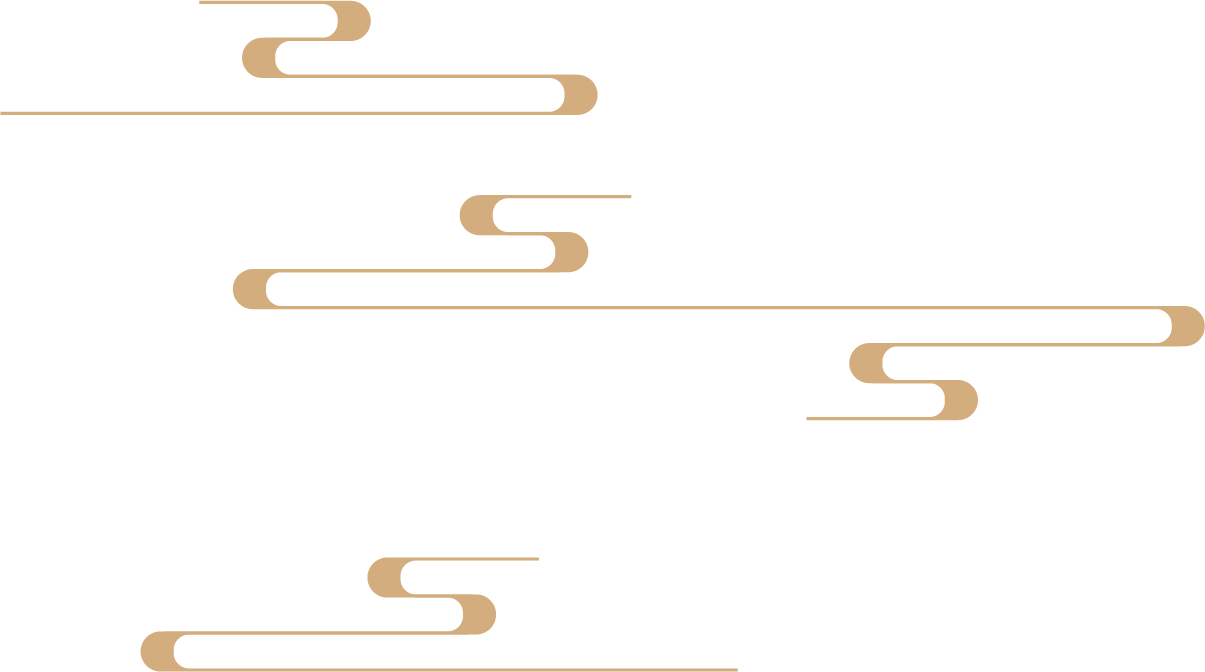 听瑟说华年
要求：请用一两个关键词形容你回忆过去的感受，并尽量用抒情的语言讲述当时的情境。


。
思华年
已惘然
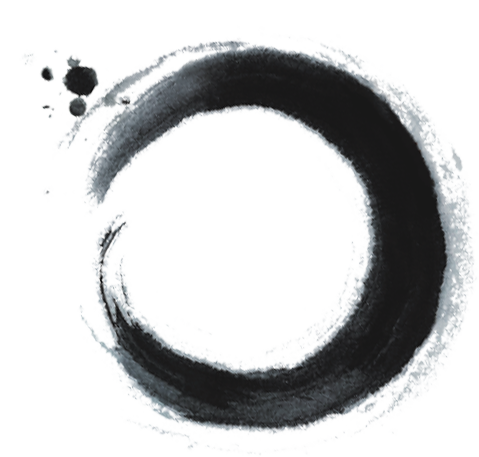 情感之眼
内容之眼
诗眼
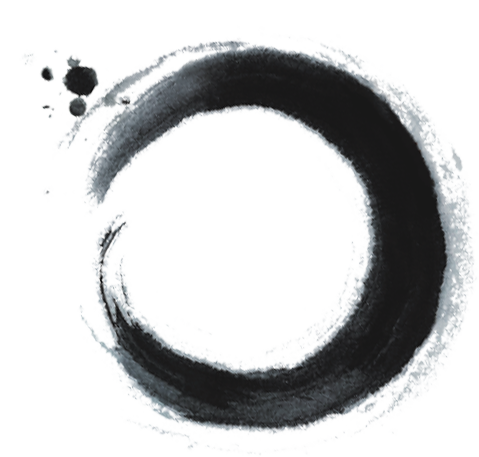 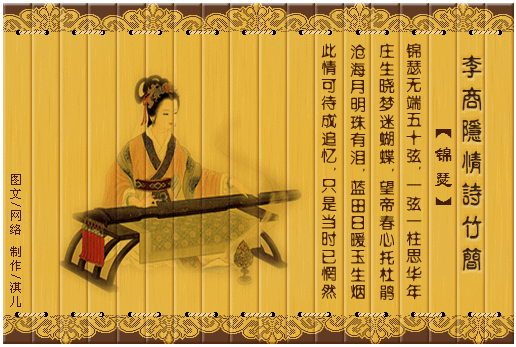 吟诵  叹华年
平长仄短
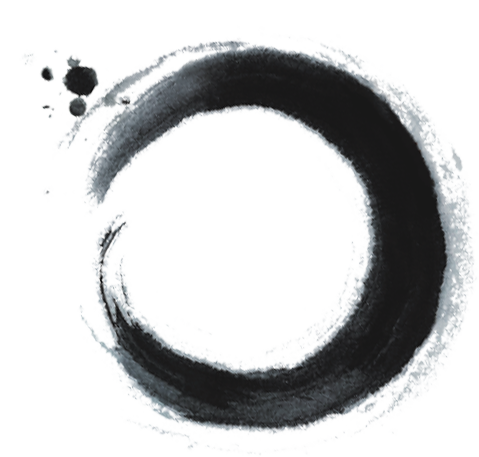 想象  思华年
知人
论世
想象
你了解李商隐吗？
如果你是李商隐，你会回忆起哪段最华美的时光？为什么？
知人
论世
华年
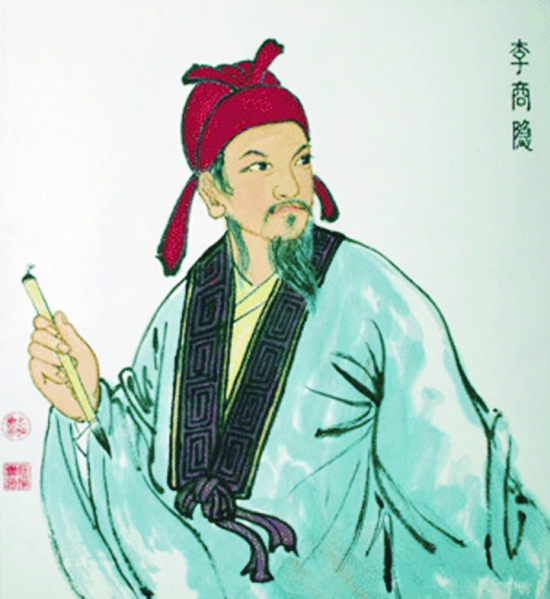 1.童年时的浙江（江南）。2.少年时的玉阳山。3.少年时令狐楚将军幕府。
4.青年时长安登进士第。
5青年时琴瑟和鸣。
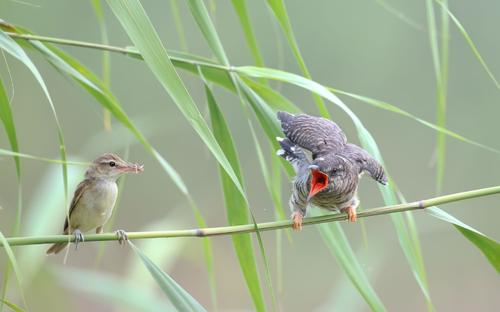 望帝啼鹃
鲛人泣珠
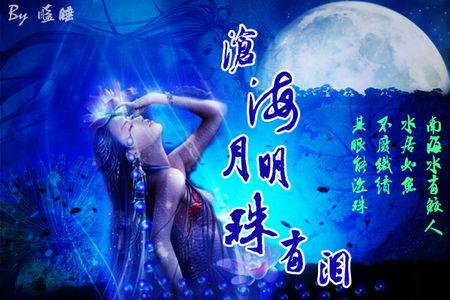 用典
庄周梦蝶
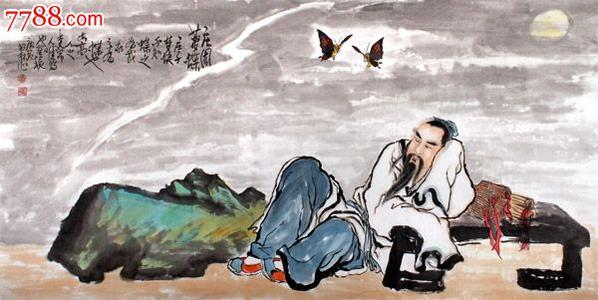 良玉生烟
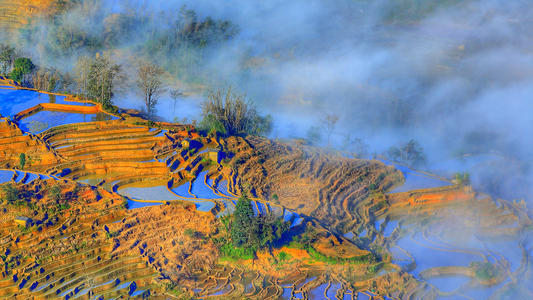 义山的《锦瑟》 、《碧城》、《圣女祠》等诗，讲的什么事，我理会不着。但我觉得他美，读起来令我精神上得一种新鲜的愉快。须知美是多方面的 , 美是含有神秘性的。
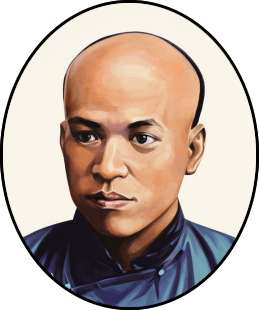 梁启超《中国韵文内所表现的情感》
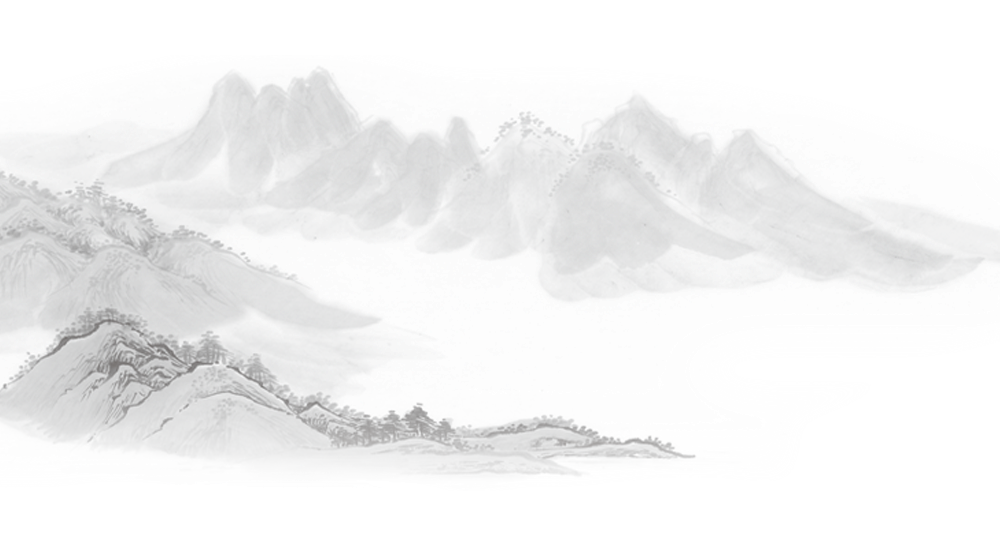 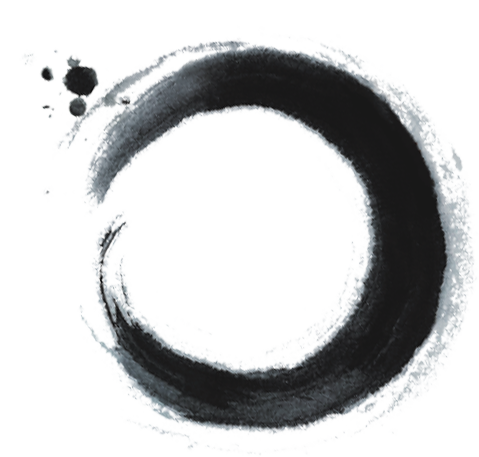 小组探究：李商隐回忆中的“华年”滋味是怎样的?请结合诗歌,根据格式进行个性化解读。____________,  (诗句 ) 
____________的华年。(概括滋味)
因为 ________________________。     
                          
    方法提示: 
 ①抓住诗句中的意象或典故进行个性化解读。
 ②结合文学积累、联系诗人身世,推敲诗歌关键词给人的感受。
        每组推荐一人展示。
探究  解华年
“情种从《锦瑟》中痛感情爱,诗家从《锦瑟》中深得诗心,不平者从《锦瑟》中共鸣牢骚,久旅不归者吟《锦瑟》而思乡垂泪,这都是赏家与作者的合作成果。” ——王蒙

关于诗歌的主旨,也有多种解读，悼亡说，恋情说，自伤身世说，没有定论。
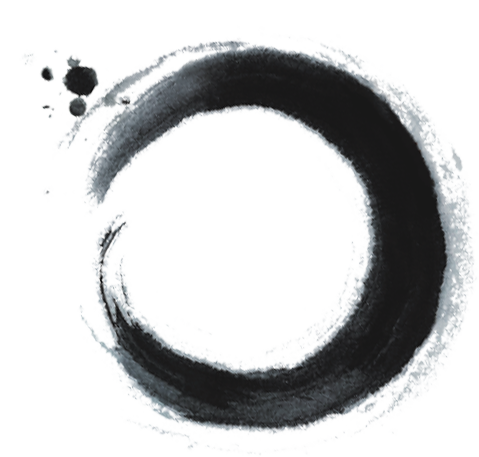 创作悟
华年
席慕蓉说:我如金匠,日夜捶击敲打,只为把痛苦延展成薄如蝉翼的生命。
现在,请同学们依据对锦瑟的解读,用《锦瑟》诗中的意象改写捶击敲打成另一首诗。可以是古诗，也可以是现代诗，可以按下面的格式，也可以自己另创。
人生是      ,     。      
它有             ，                                     
也有               ；                           它有             ， 
也有             ；
人生纵有           ,
却难耐             。
人生理想          ,
  理想彼岸却烟波微茫。
   
   乐音渐起,往事成殇。
   涕泪滂沱,泪湿衣裳。
入门版
青铜版
改编的七绝：
锦瑟无端五十弦，一弦一柱思华年。
此情可待成追忆，只是当时已惘然。 
   
五律是：锦瑟五十弦，弦柱思华年。
晓梦迷蝴蝶，春心托杜鹃。
月明珠有泪，日暖玉生烟
此情可追忆，当时已惘然。
人生是锦瑟演奏的一曲乐章，凄凄遑遑。

它有庄周化蝶的愉悦欢畅,
   也有醒时的失落迷惘。
它有望帝啼鹃的执着痴迷,
   也有他的悲凄惆怅。
人生纵有沧海明珠的光华,
   却难耐沧海遗珠的感伤。
人生理想已经扬帆启航,
    理想彼岸却烟波微茫。

乐音渐起,往事成殇。
    涕泪滂沱,泪湿衣裳。
白银版
黄金版
锦瑟蝴蝶已惘然，无端珠玉成华弦，
庄生追忆春心泪，望帝迷托晓梦烟。
日有一弦生一柱，当时沧海五十年。
月明可待蓝田暖，只是此情思杜鹃。
愿你回首往事的时候，不因虚度年华而悔恨，也不因碌碌无为而羞耻。
无       题李商隐
拓展延伸
昨夜星辰昨夜风，画楼西畔桂堂东。
身无彩凤双飞翼，心有灵犀一点通。
隔座送钩春酒暖，分曹射覆蜡灯红。
嗟余听鼓应衙去，走马兰台如转蓬。